Цифровая библиотека системы «1С:Образование». Обзор учебных пособий Виртуальные лаборатории по математике
Т. А. Чернецкая, ведущий методист, к.п.н.
Отдел образовательных программ фирмы «1С»
1
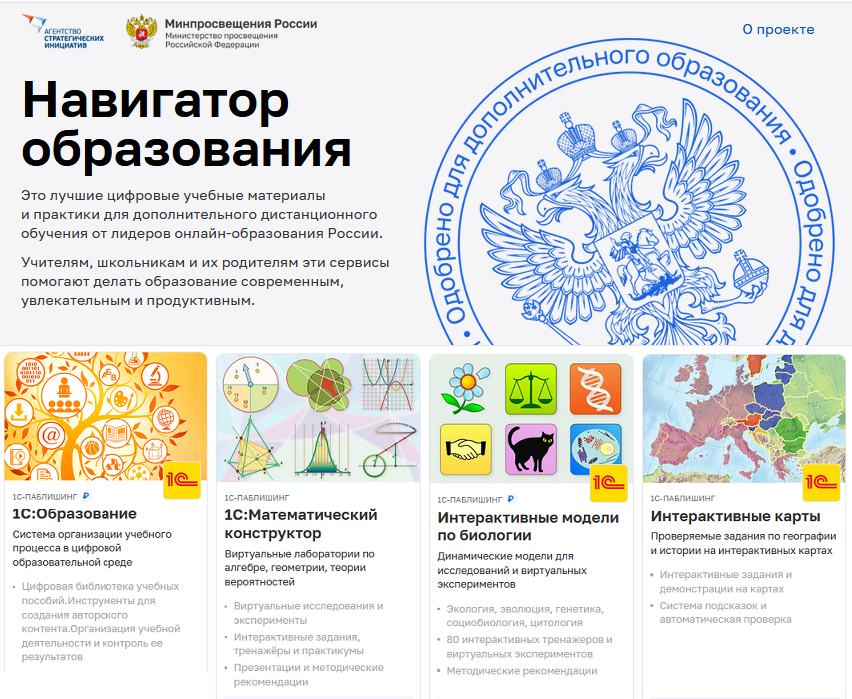 Система «1С:Образование» поддержана проектом «Навигатор образования» Минпросвещения РФ и Агентства стратегических инициатив (вместе с рядом других решений «1С»)
https://edu.asi.ru/
2
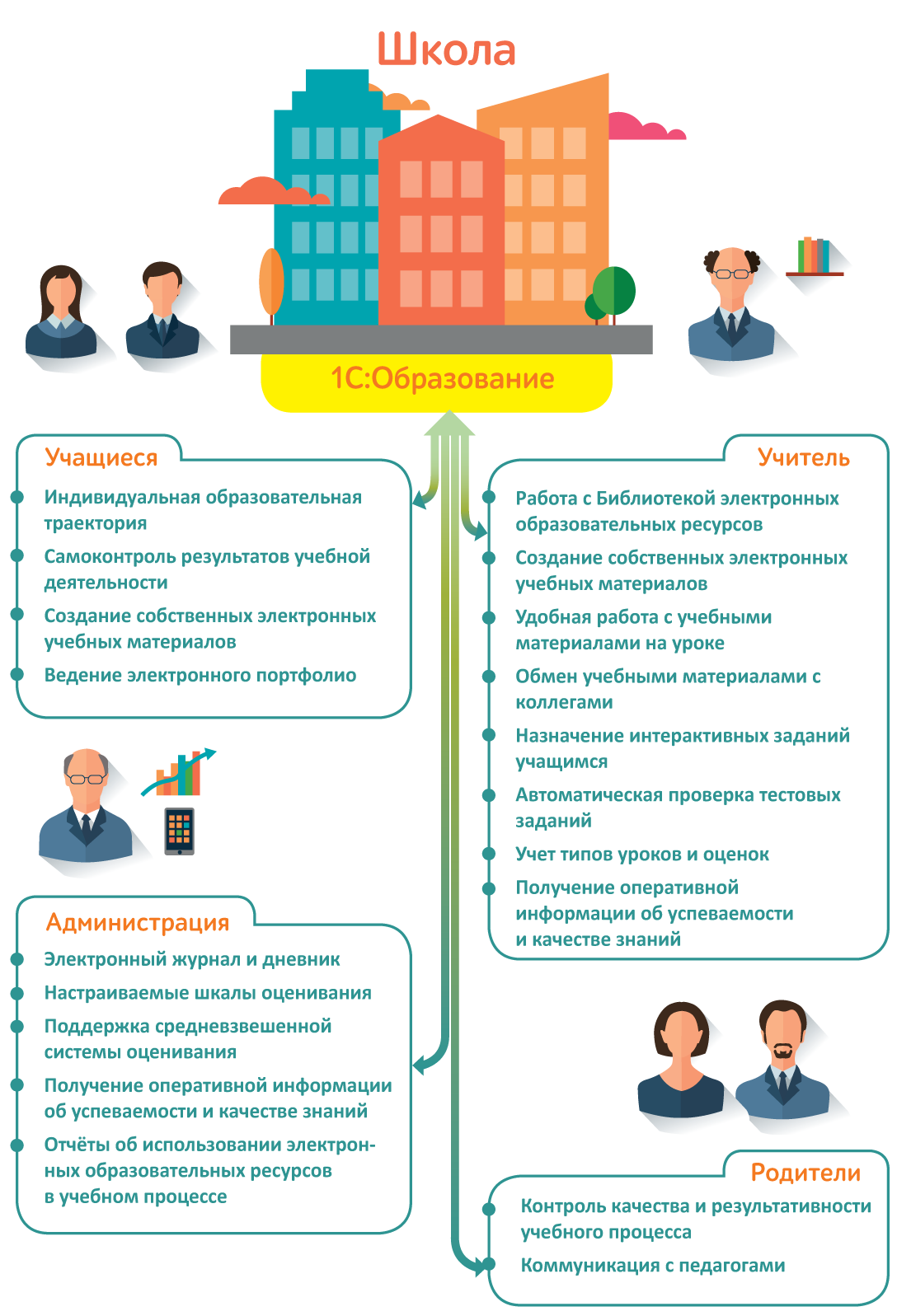 Система «1С:Образование»: основные возможности для электронного и дистанционного обучения
[Speaker Notes: Основные возможности системы программ «1С:Образование 5. Школа» соответствуют мировым и национальным трендам развития электронного обучения. Данная программа позволяет создать в школе цифровую образовательную среду, соответствующую тем требованиям, который предъявляются к этой среде в рамках проекта «Цифровая школа».]
Учебные пособия «1С:Школа» - основа цифровой Библиотеки «1С:Образование»
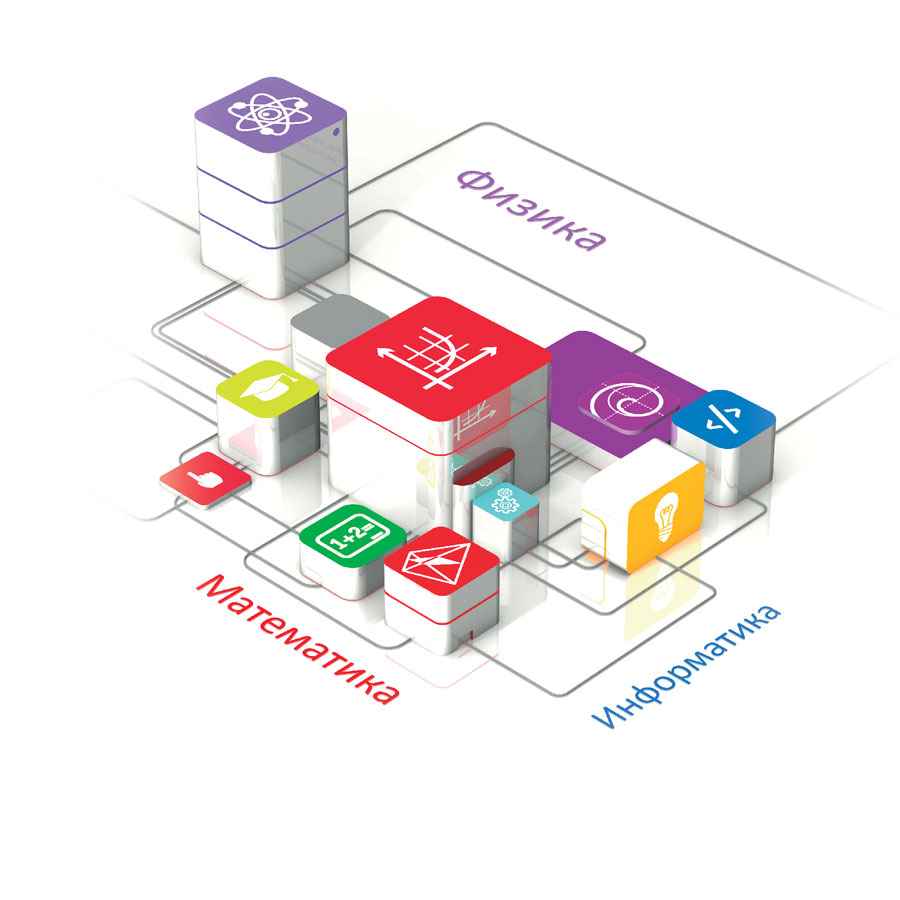 Начальная школа (математика, русский язык, литературное чтение, окружающий мир и другие предметы)
Математика, алгебра, геометрия, информатика
Русский язык
Физика
Химия, биология, география
История, экономика, обществознание
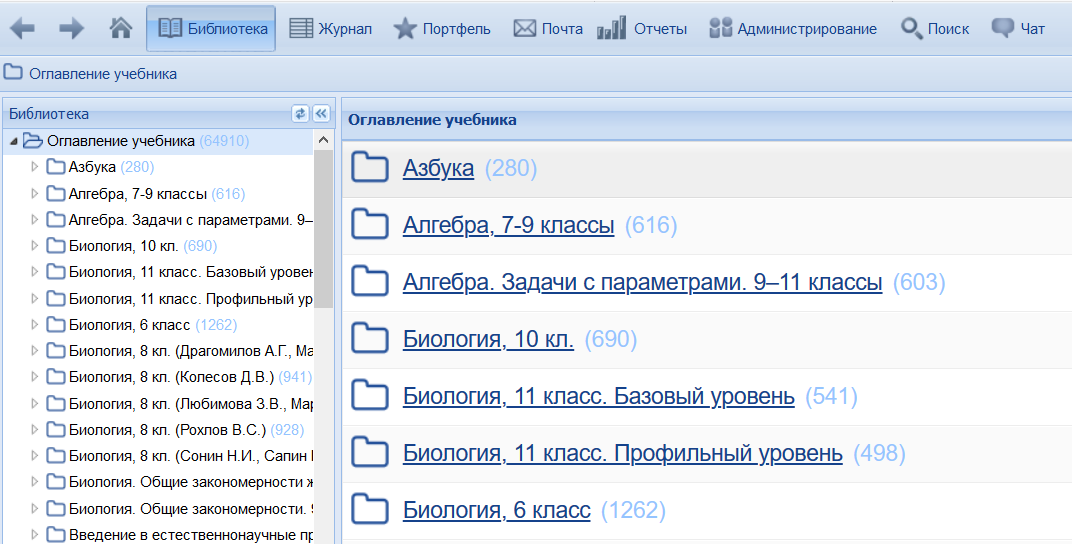 Выпущены издательством "1С-Паблишинг", выпускающим пособия, допущенные к использованию в школах (приказ Минобрнауки РФ №699 от 09.06.16)
4
[Speaker Notes: Учебные пособия 1С:Школа представляют собой завершенные линейки интерактивных учебных курсов по основным школьным предметам. Разработка интерактивных учебных пособий ведется с 1996 г. Над каждым продуктом работает коллектив опытных в создании электронных учебных материалов авторов, профессиональных разработчиков, редакторов, корректоров и программистов. 
Фирма «1С» имеет опыт сотрудничества с Минобрнауки России, ведущими книжными издательствами России, другими разработчиками ресурсов и платформ
Всего реализовано более 5 млн. копий компьютерных образовательных программ «1С». Разработки «1С» отмечены Премиями Правительства России в области науки и техники и в области образования]
Типы электронных ресурсов в составе учебных пособий
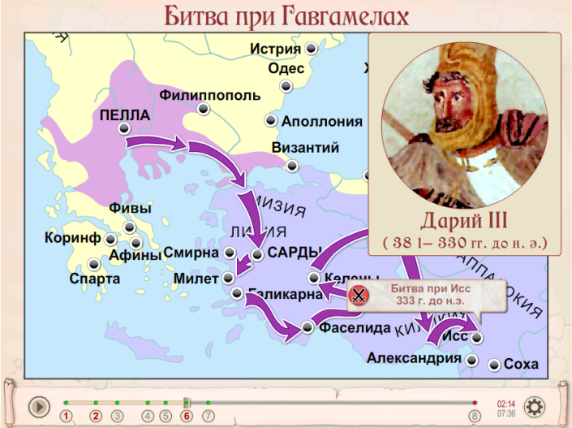 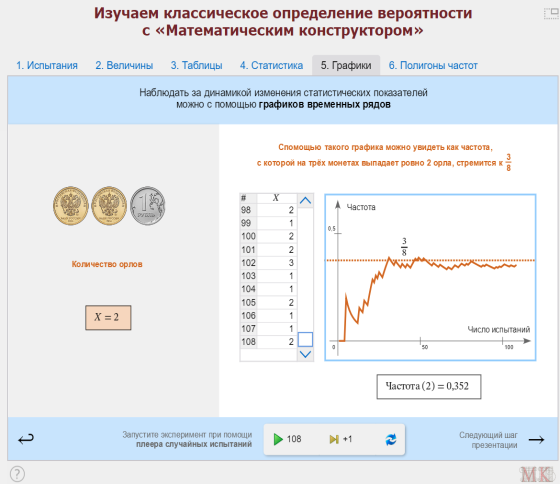 Анимированные рисунки, карты, лекции
Интерактивные рисунки, карты, схемы и  таблицы
Интерактивные задания
Динамические  модели
Виртуальные лаборатории 
Виртуальные экскурсии
Интерактивные энциклопедии, справочники, словари
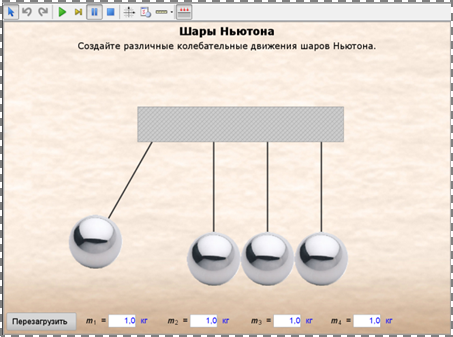 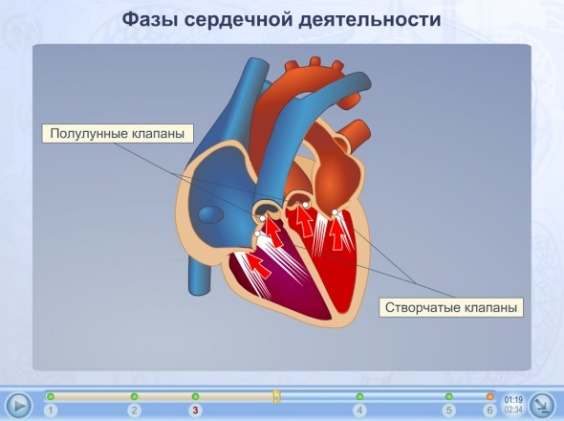 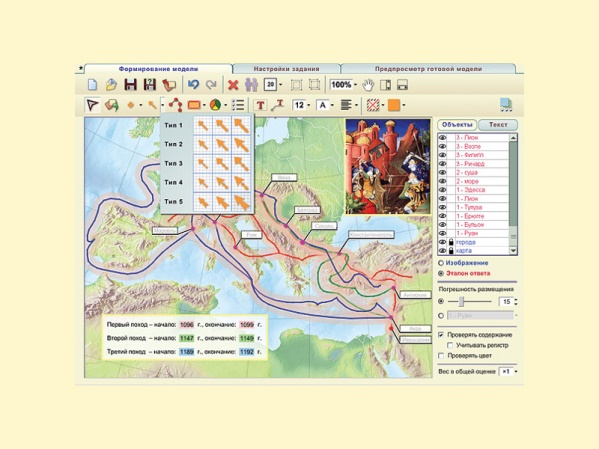 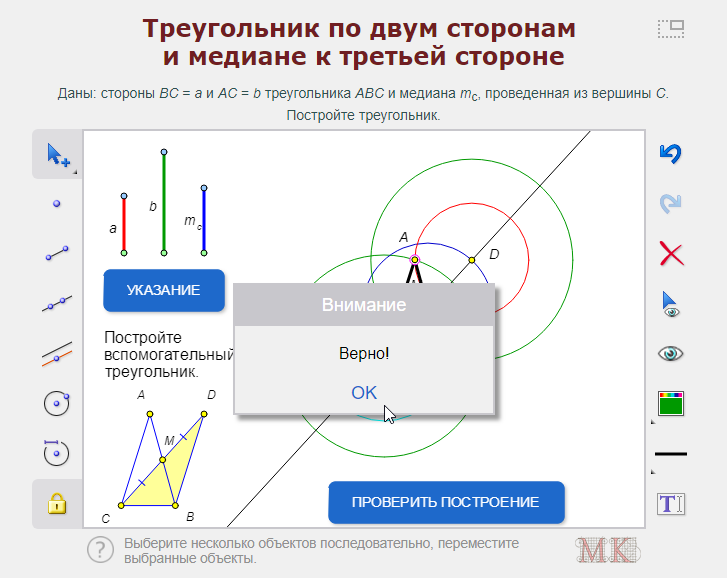 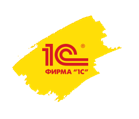 Серия вебинаров по ресурсам цифровой Библиотеки
6
Что такое динамическая геометрия (или интерактивная математика)?
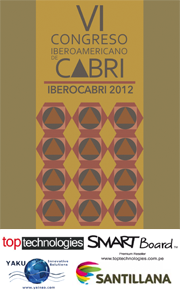 Новая цифровая дидактика: наглядное представление на экране изучаемых объекты, процессы и явления как в виде моделей, так и в виде геометрических интерпретаций (диаграммы, графики, таблицы и пр.)
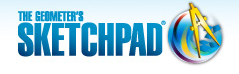 Основные виды деятельности:
Конструирование, моделирование
Эксперимент и исследование
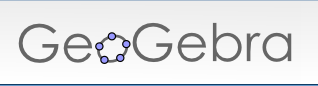 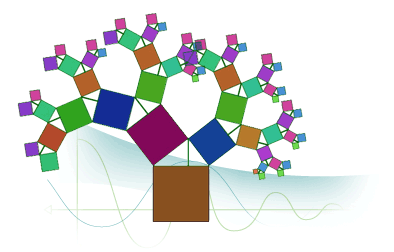 Основные принципы:
Визуализация 
«Осязаемость»
Вариация
Самоконтроль
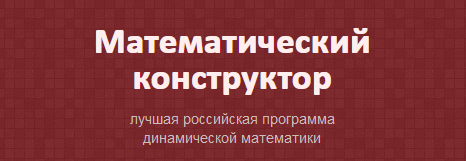 Две ипостаси:
Среда-редактор («чистый лист»)
Готовые демонстрации и задания
Интерактивная математика в школе
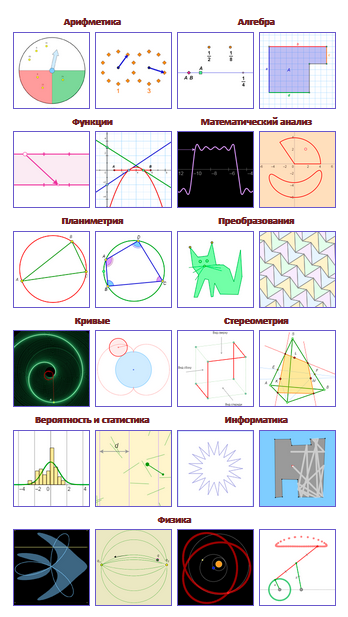 Новый подход к этапу первоначального накопления теоретических знаний и их логической организации: 
математизация эмпирического материала или интерпретация математического объекта происходит в форме замены его адекватной виртуальной динамической моделью
построенная модель позволяет собрать данные о свойствах объекта и о связях между этими свойствами 
в дальнейшем возможно выдвижение соответствующих гипотез о существовании закономерных связей и обоснования этих гипотез с помощью проверки выявленных связей на динамическую устойчивость
Лаборатория «Графики функций»
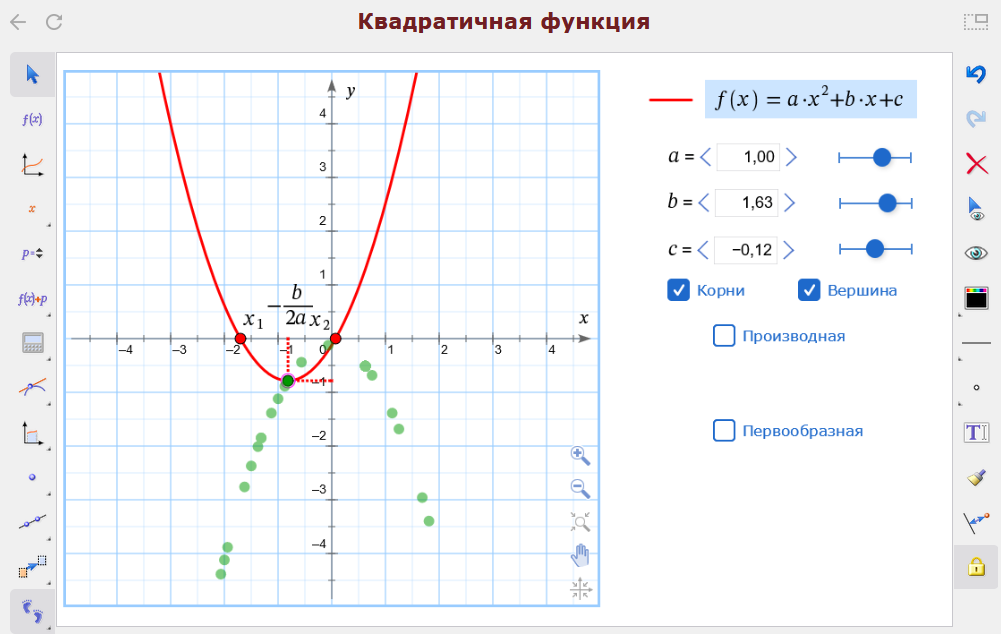 9
Лаборатория «Планиметрия»
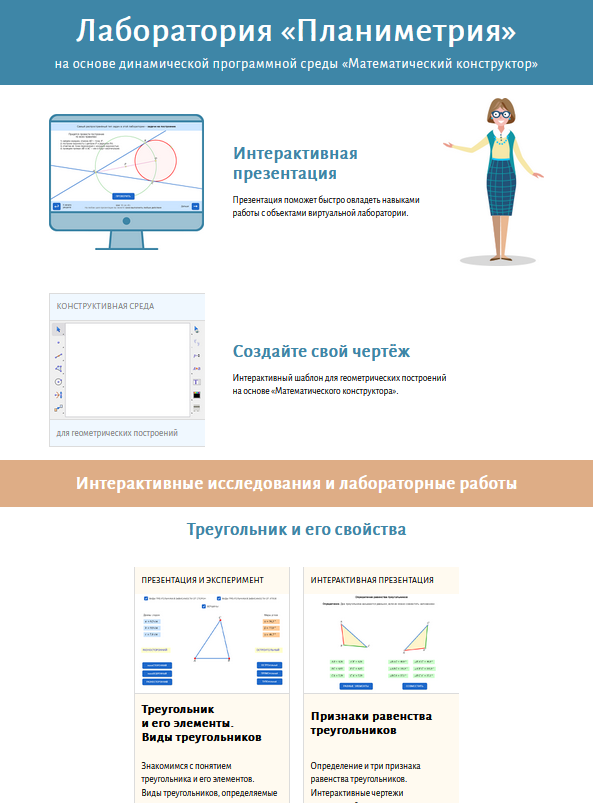 Неравенство треугольника
Необходимое и достаточное условие существования описанной окружности четырехугольника
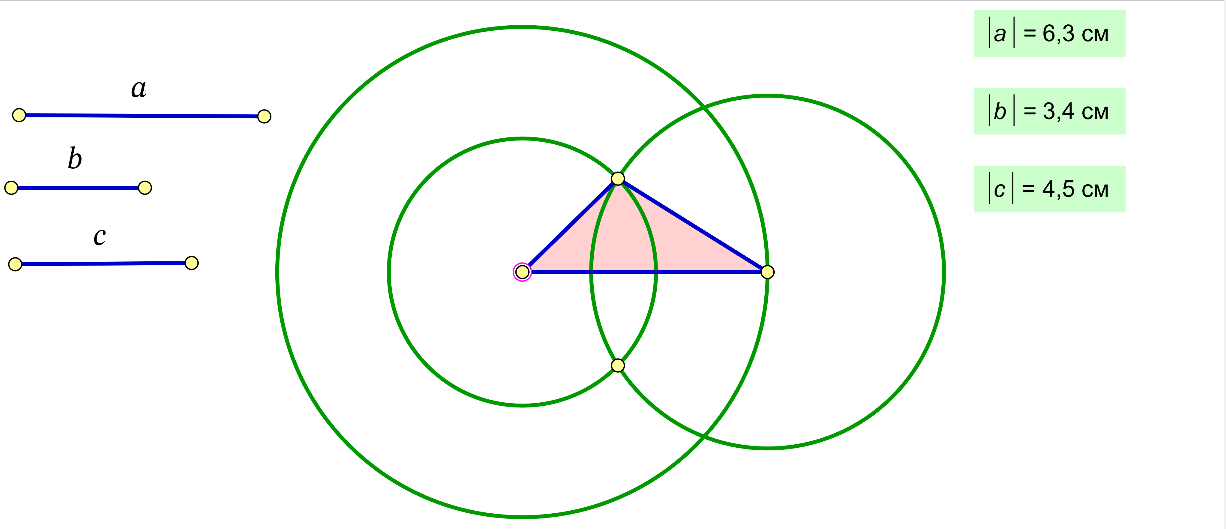 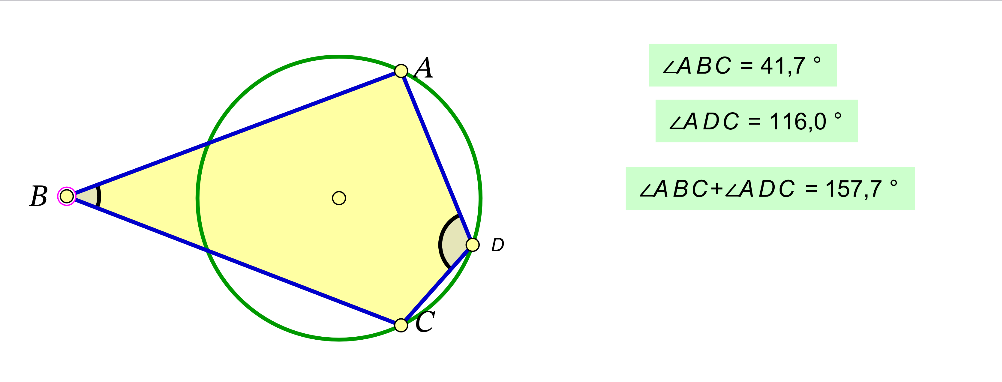 10
Лаборатория «Стереометрия»
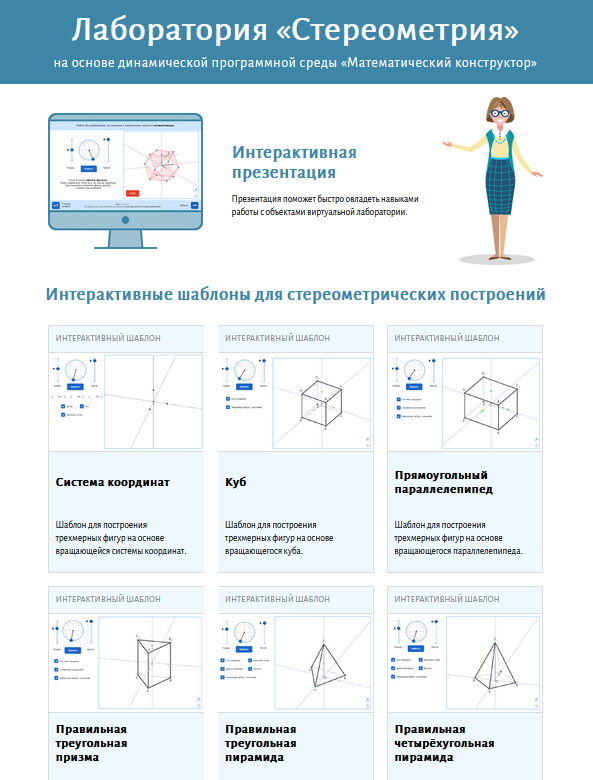 Изучение методов построения сечений многогранников:
Простые задания «по трем точкам»
Построение сечения «по точке и прямой»
Метод следов
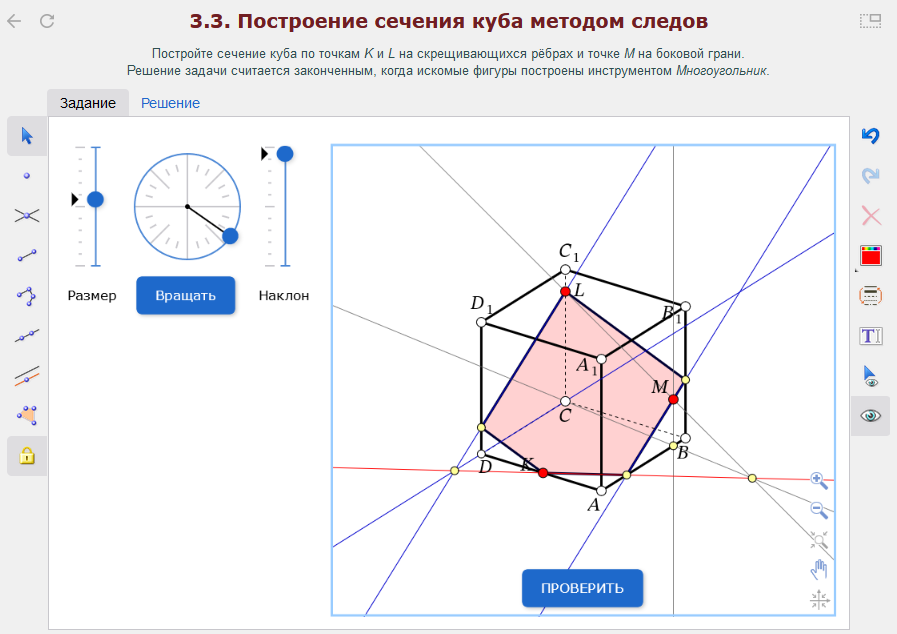 11
Серия вебинаров по изучению виртуальных лабораторий
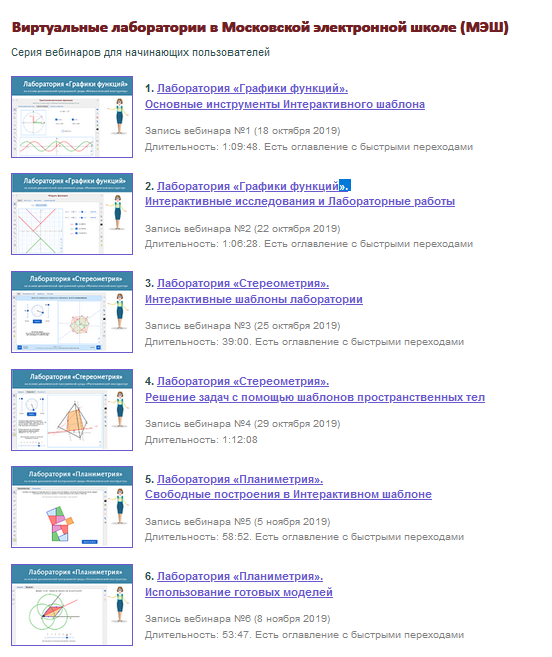 Состоялась 18 октября – 08 ноября 2019 года
Вебинары проводили:
В.А. Булычев, к.ф.-м.н., доцент, МГТУ им. Н.Э. Баумана
В.Н. Дубровский, к.ф.-м.н., доцент, СУНЦ МГУ им. А.Н. Колмогорова
Т.А. Чернецкая, к.п.н., ведущий методист, фирма «1С»
Видеозаписи вебинаров https://obr.1c.ru/mathkit/help/video.html
Видеозаписи вебинаров
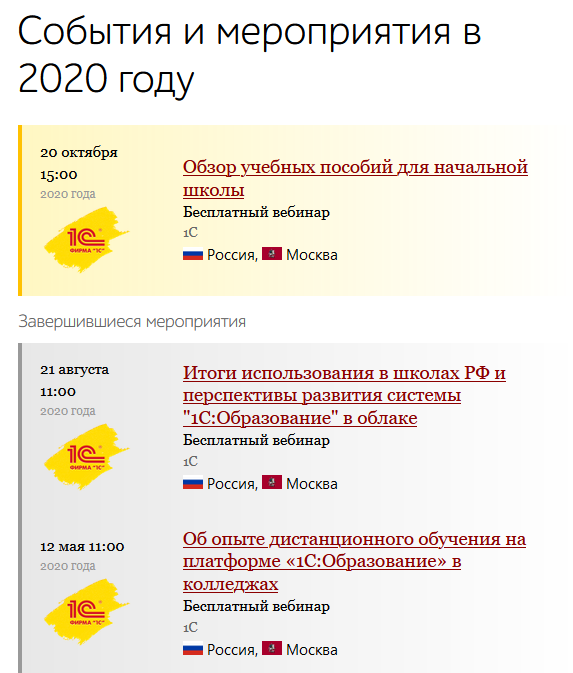 Доступны на сайте
 http://obrazovanie.1c.ru/events/2020/
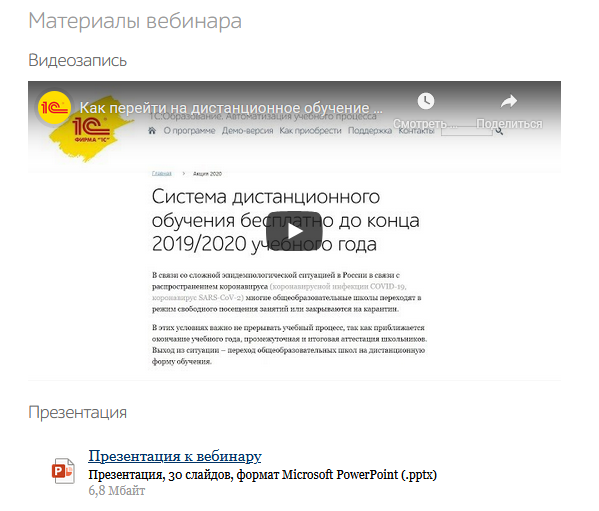 13
Система «1С:Образование»: продажи доступа через интернет с 17 августа 2020 г.
Информация для пользователей и партнеров №27515 от 17.08.2020
https://1c.ru/news/info.jsp?id=27515
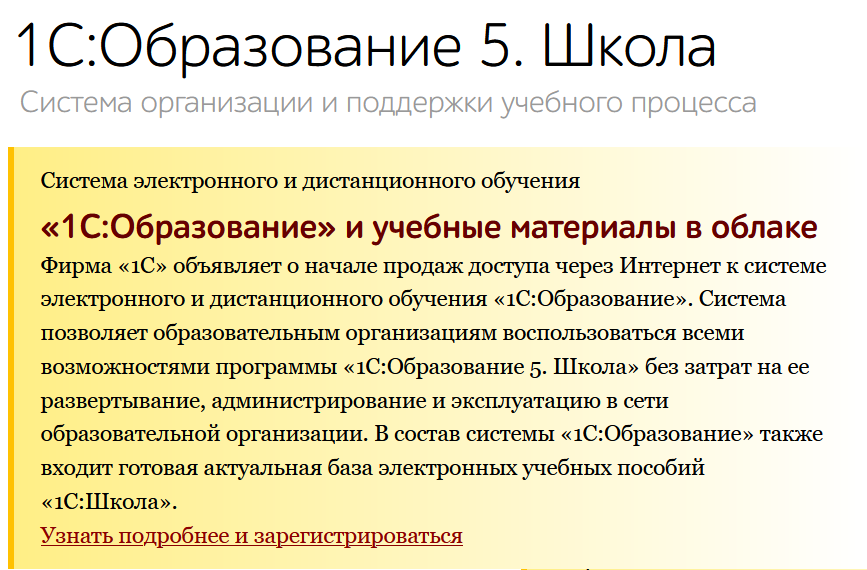 Отсутствие затрат на развертывание, администрирование и эксплуатацию системы в сети образовательной организации
Отдельная база данных для каждой школы
Стабильная работа без излишних требований к скорости интернета
Стоимость подключения – 19 990 р / год на образовательную организацию без ограничения количества пользователей
Для организаций, которые не пробовали систему раньше, бесплатный тестовый период 30 дней
http://obrazovanie.1c.ru/education/cloud/
[Speaker Notes: Основные возможности системы программ «1С:Образование 5. Школа» соответствуют мировым и национальным трендам развития электронного обучения. Данная программа позволяет создать в школе цифровую образовательную среду, соответствующую тем требованиям, который предъявляются к этой среде в рамках проекта «Цифровая школа».]
Спасибо за внимание!
obr@1c.ru
http://obrazovanie.1c.ru
15